ZDRAVSTVENA USTREZNOST ŽIVIL
- UREJA ZAKON O ZDRAVSTVENI USTREZNOSTI ŽIVIL IN IZDELKOV, TER SNOVI, KI PRIHAJAJO V STIK Z ŽIVILI
[Speaker Notes: Cikel: surovina – predelava – skladiščenje – prodaja – uporaba
Nanje delujejo podnebne, fizikalne, kemične in biološki dejavniki]
ZZUZIS, Ur.l.RS, št. 52/2000
Določa pogoje, ki jih morajo izpolnjevati živila, aditivi, izdelki in snovi, ki prihajajo v stik z živili

Ureja zdravstveni nadzor nad proizvodnjo in prometom živil, aditivov, izdelkov in snovmi, ki prihajajo v stik z živili
NAMEN ZAKONA o zdravstveni ustreznosti ...
varovanje zdravja ljudi
ščititi interese potrošnika
Omogočanje nemotenega prometa na trgu 
Spremljanje (monitoring) zdravstvene ustreznosti živil in izdelkov ter snovi, ki prihajajo v stik z živili
Živila, aditivi, izdelki in snovi, ki prihajajo v stik z živili
Živila – vse kar ljudje uporabljajo za prehranske namene (v nepredelani, polpredelani in predelani obliki), vključno s pitno vodo
Nova  živila – živila in njihove sestavine, ki so proizvedene s pomočjo biotehnoloških postopkov (gensko spremenjena živila) ali pridobljena iz živil oziroma živali, ki še niso uporabljale za prehrano ljudi
Izdelki in snovi, ki prihajajo v stik z živili:
posoda, pribor, oprema, naprave, embalaža za živila
Sredstva za čiščenje in razkuževanje, ki se uporabljajo v proizvodnji in prometu z živili
Aditivi – namensko se dodaja živilu, da se izboljša tehnološke in senzorične lastnosti
so snovi, ki se običajno ne uporabljajo kot živilo
Onesnaževalci – kontaminanti – katerakoli biološka, kemična, fizikalna ali radiološka snov, ki je nenamensko prisotna v živilu
[Speaker Notes: Aditiv je vsaka snov, ki se običajno ne uporablja oziroma uživa kot živilo in ne predstavlja običajne, tipične sestavine živila, ne glede na to, ali ima hranilno vrednost ali ne, se pa namensko dodaja živilu iz tehnoloških in organoleptičnih razlogov v proizvodnji, pakiranju, za prevoz in hrambo, ima neposredne ali posredne učinke na živilo in postane sestavina živila.]
Higiena živil – pomeni zahteve in ukrepe, potrebne za zagotavljanje zdravstvene ustreznosti oziroma varnosti živil v vseh fazah njihove proizvodnje in prometa

Osebna higiena – pomeni zahteve in ukrepe, potrebne za zagotavljanje snažnosti in urejenosti oseb, delovne obleke in odsotnosti povzročiteljev bolezni, ki se prenašajo z živili
[Speaker Notes: HIGIENA ŽIVIL: vsi pogoji in ukrepi, da dobimo zdravsveno ustrezno živilo

OSEBNA HIGIENA: - osebna urejenost
- Odsotnost bolezni, ki se lahko prenašajo preko živil, predmetov in kontaktov]
Zdravstvena ustreznost živil – pomeni varnost živil ter ustreznost njihove sestave (vsebnost hranilnih snovi, biološka in energijska vrednost)

Zdravstveni nadzor – nadzor nad pogoji za zagotavljanje zdravstvene ustreznosti živil,...
[Speaker Notes: ZDRAVSTVENA USTREZNOST ŽIVIL  pomeni, da živilo vsebuje nujno potrebne snovi, je 
ustrezno sestavljeno (margarini dodamo vit. A, D)- ENERGIJSKA VREDNOST je količina energije, ki se sprosti pri metabolizmu- HRANILNE SNOVI: OH, beljakovine, maščobe, vitamini, minerali, voda
 
VARNOST ŽIVIL je zagotovilo, da živilo ni nevarno za potrošnika
 
Kdo vse izvaja nadzor nad živili? Sanitarna inšpekcija ravna po ZZIZUS prav tako proizvajalec samNad proizvajalcem samim imamo 3 vrste inšpekcije: VETERINARSKA, ZDRAVSTVENA, TRŽNA
Inšpektorat za kmetijstvo nadzira kvaliteto živil]
Zdravstvena ustreznost živil           (varnost živil)
Živilo je zdravstveno ustrezno, ko ne vsebuje:
mikroorganizmov ali parazitov oziroma njihovih razvojnih oblik ali izločkov, ki lahko škodljivo vplivajo na zdravje potrošnika
Ostankov pesticidov in zdravil za veterinarsko uporabo (nedovoljenih oz. ne presegajo dovoljenih koncentracij)
Strupenih kovin, nekovin, drugih kemičnih sredstev iz okolja ( preseženo dovoljeno koncentracijo)
[Speaker Notes: VARNOST: ni škodljivo za zdravje potrošnika]
Ostankov pomožnih tehnoloških sredstev, ki se uporabljajo v proizvodnji živil (presežena dovoljena koncentracija)
Primesi ali tujkov, ki so škodljivi za zdravje oz. povzročajo mehanske poškodbe
Kontaminantov (onesnaževalcev) – bioloških, kemičnih, fizikalnih ali radioloških
Je njihova sestava v skladu s predpisi (biološka, energijska vrednost, hranilne snovi)
Sestava in senzorične lastnosti niso spremenjene zaradi fizikalnih, kemičnih in mikrobioloških procesov
MIKROBIOLOŠKO USTREZNO

KEMIJSKO USTREZNO

FIZIKALNO USTREZNO
[Speaker Notes: Biološko onesnaženje je posledica hitrega razmnoževanja MO. Nanj vpliva vrsta MO in število MO v živiluKemijsko:. Na kemijsko usreznost vplivajo količina in razmerje hranilnih snovi. Količina dovoljenih dodatkov. Zdravju škodljive snovi ki pridejo iz vode, zemlje, zraka pri predelavi pridejo škodljive snovi v živilo in ogrožajo zdravje ljudi. Strupi iz okolja. Čistila!MO s svojimi metaboliti spreminjajo kemijsko sestavo živil!!!Živilo, ki je oporočno po kemijski sestavi ni nujno zdravju škodljivoFizikalno onesnaženje povzročijo razni tuji predmeti v živilu ali hrani, ki so lahko posledica slabo izvedenih postopkov pri predelavi ali pridelavi hrane]
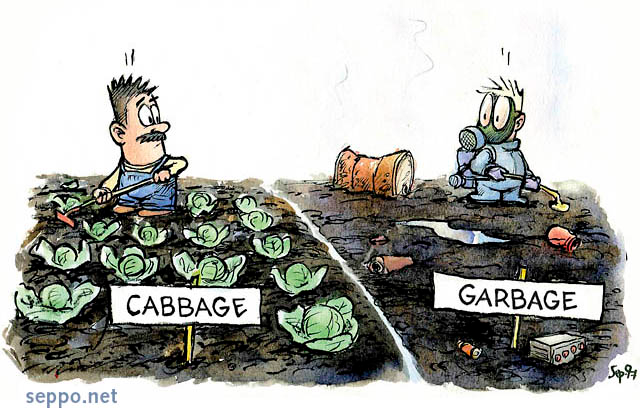 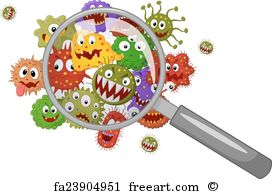 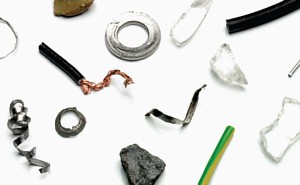 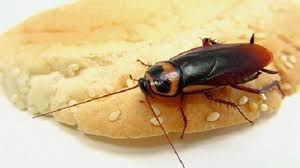 [Speaker Notes: Biološko: strupi bakterij, toksini, škodljive plesni

Fizikalno onesnaženje: Žuželke, delci kosti, ostanki papirja, kovinski delci, nohti, lasje, zobjeKemčni onesnaževalci: umetna gnojila, sredstva za zatiranje škodljivcev, prevelika količina aditivov, antibiotiki, hormoni,nitrozamini (nastajajo pri reakciji nitritov z organskimi spojinami in so kancerogeni!)]
NADZOR NAD ŽIVILI IN IZDELKI TER SNOVMI, KI PRIHAJAJO V STIK Z ŽIVILI
VRSTE NADZORA:

Notranji nadzor (izvajajo proizvajalci)
Uradni zdravstveni nadzor (izvajajo zdravstveni in veterinarski inšpektorji, strokovna podpora so javni zavodi)
[Speaker Notes: Nadzor nad zdravstveno neoporečnostjo in kakovostjo živil je organiziran tako, da so vse vrste nadzora povezane v funkcionalno celoto in se med seboj dopolnjujejo.

Nadzor nad živili:
Proizvajalec (odgovoren po zakonu za zdravstveno ustreznost in kakovost živil)
Nadzor nad proizvajalcem imajo 3 vrste inšpekcij:
Veterinarska (nadzor higienske oporečnosti)
Zdravstvena (zdravstvena varnost; živila v prometu in nadzor okolja)
Tržna (kakovost in sestavo živil ter ščiti ekonomske interese potrošnikov)
Inšpektorat za kmetijstvo nadzira kvaliteto živil (veterinarji, živilski tehnologi, gozdarji…) 
Zakon za sanitarno inšpekcijo: Zakon o zdravstveni ustreznosti živil in izdelkov ter snovi, ki prihajajo v stik z živili.]
Veterinarska (nadzor higienske oporečnosti)
Zdravstvena (zdravstvena varnost; živila v prometu in nadzor okolja)
Tržna (kakovost in sestavo živil ter ščiti ekonomske interese potrošnikov)
Inšpektorat za kmetijstvo nadzira kvaliteto živil (veterinarji, živilski tehnologi, gozdarji…) 
Zakon za sanitarno inšpekcijo: Zakon o zdravstveni ustreznosti živil in izdelkov ter snovi, ki prihajajo v stik z živili.
[Speaker Notes: Veterinarska kontrola: 
Zdravstvena ustreznost živil živalskega izvora
Proizvodnja živil živalskega izvora
Uvoz živil ŽŽ
Nepakirano meso v prometu
Sveže ribe in nepakirani vodni organizmi

ZDRAVSTVENA
Vsa ostala živilila
Uvoz živil neživilskega izvora]
IZVAJANJE NADZORA
Ustrezni higienski in zdravstveno tehnični pogoji za proizvodnjo živil,...
Zdravstvena ustreznost živil, pitne vode,... v vseh fazah proizvodnje in prometa
Ustrezno higiensko stanje prostorov, opreme, naprav,...
Osebne higiene oseb, ki delajo z živili
Strokovne usposobljenosti oseb
Izvajanje HACCP sistema  v notranjem nadzoru
[Speaker Notes: Z nadzorom nadzirajo:

Kakovost živil se lahko zagotavlja z organiziranimi sistemi za nadzor kakovosti - eden takih je HACCP]
Metode nadzora
Senzorične analize 
Mikrobiološke analize
Kemijske analize
Fizikalno- kemijske analize
Histološke preiskave
Toksikološke analize
Mikrobiološka analiza (knjiga str. 160)
Priprava vzorcev
Izbor primerne hranilne podlage (skripta LAV)
Nacepljanje vzorca na hranilno podlago
Inkubacija
Pridobivanje čistih kultur
Izolacija in ponovno precepljanje
Analiza čistih kultur
Analiza čistih kultur
Mikroskopiranje (oblika, sposobnost barvanja, prisotnost spor, kapsul)
Določanje pogojev za razmnoževanje (potreba po kisiku, optimalna temperatura, optimalen pH)
Lastnosti kolonij (oblika, tvorba pigmenta)
Biokemijske lastnosti (sposobnost fermentacije OH, sposobnost raztapljanja želatine, dokazovanje aktivnosti encimov,...)
Metode štetja mikroorganizmov
Štetje na ploščah (razredčitev), membranska filtracija (voda, bistre tekočine)
Direktno štetje pod mikroskopom (razredčitev)
Merjenje motnosti (ni natančna metoda)
Spremljanje metabolne aktivnosti (ni natančna metoda)
Masa suhe snovi (ni natančna metoda)